5291-PL-03.13
Cargo securement standards
Lesson goal
Resolving problems related to the load securing regulations.
Guide page 1
[Speaker Notes: Référence : Guide des normes de charges et dimensions P.1]
GOAL
Ensure that cargo or objects transported by road vehicles are securely and properly fastened to maintain stability and prevent transported objects from falling or colliding with other vehicles.
Guide page 1
[Speaker Notes: Référence : Guide des normes de charges et dimensions P.1]
Load securement standards regulation
It’s applies to:
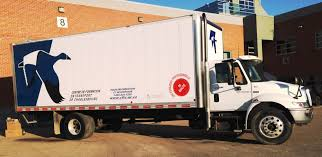 Road vehicles with a GVWR of 4,500 kg or more or combinations of road vehicles with a GVWR of 4,500 kg or more.
Guide page 3
[Speaker Notes: Référence : Guide des normes de charges et dimensions P.2 (Empattement)]
Definition of cargo securement tiedown
Load bar:
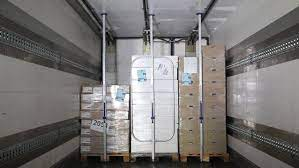 A device placed laterally between the walls of a vehicle to prevent tipping or shifting.
Guide page 4
[Speaker Notes: Référence : Guide des normes de charges et dimensions P.2 (Empattement)]
Definition of cargo securement tiedown
Cradle:
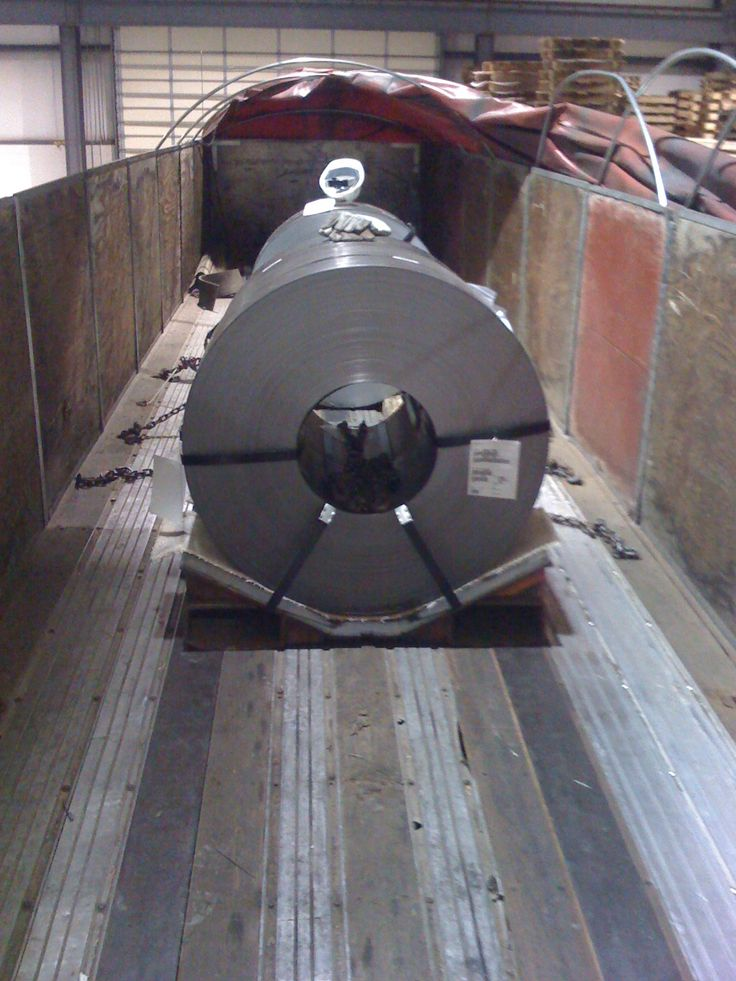 Structure preventing a round article from rolling.
Guide page 4
[Speaker Notes: Référence : Guide des normes de charges et dimensions P.2 (Empattement)]
Definition of cargo securement tiedown
Spacing block:
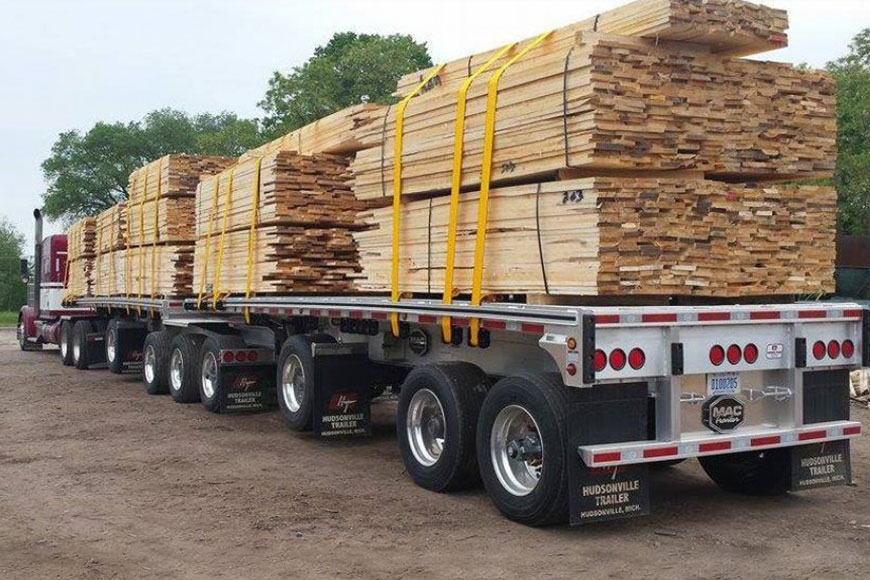 Any material placed under an item or between tiers to facilitate loading or unloading.
Guide page 5
[Speaker Notes: Référence : Guide des normes de charges et dimensions P.2 (Empattement)]
Definition of cargo securement tiedown
Retaining wedge:
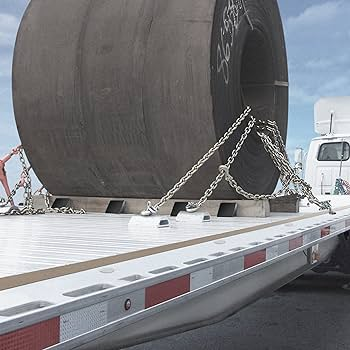 Wedge-shaped or tapered piece used to prevent round articles from rolling.
page 5
[Speaker Notes: Référence : Guide des normes de charges et dimensions P.2 (Empattement)]
Definition of cargo securement tiedown
Front-end structure:
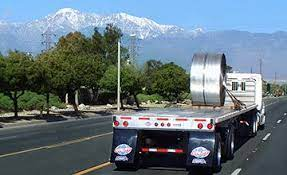 Vertical barrier behind a tractor cab capable of protecting the driver in case of forward cargo shift.
page 5
[Speaker Notes: Référence : Guide des normes de charges et dimensions P.2 (Empattement)]
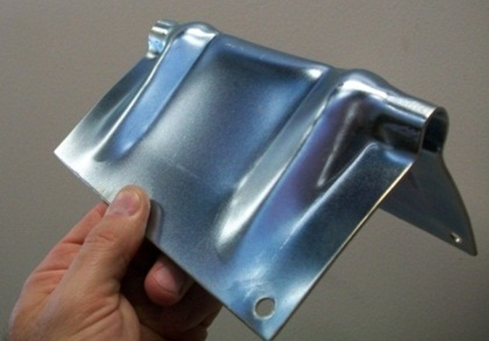 Definition of cargo securement tiedown
Edge protectors :
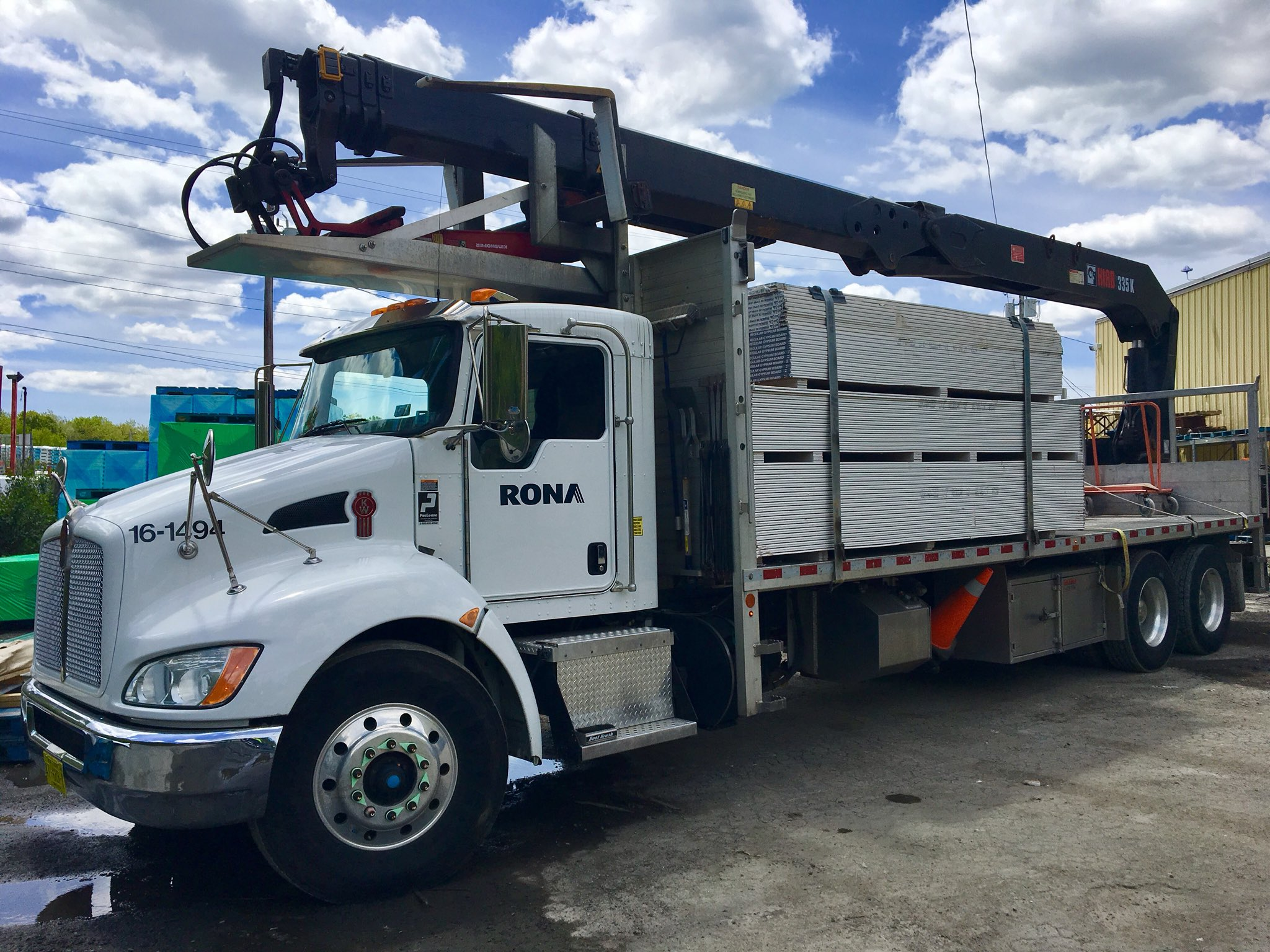 Device placed on the edge of cargo to prevent damage to a tiedown device or article.
page 5
[Speaker Notes: Référence : Guide des normes de charges et dimensions P.2 (Empattement)]
Definition of cargo securement tiedown
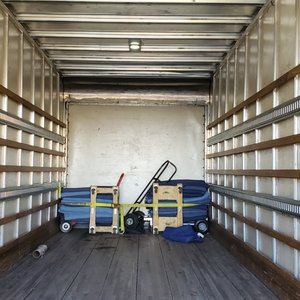 Contained:
Cargo that is contained within a vehicle with walls and where each article is in contact with a wall and cannot move.
page 6
[Speaker Notes: Référence : Guide des normes de charges et dimensions P.2 (Empattement)]
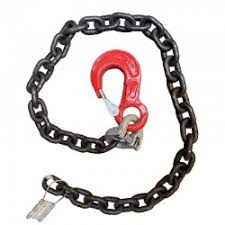 Tiedown definition
Specific element designed and manufactured to secure or tie down cargo such as a chain, strap, tensioner, etc.
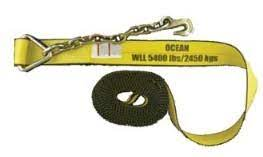 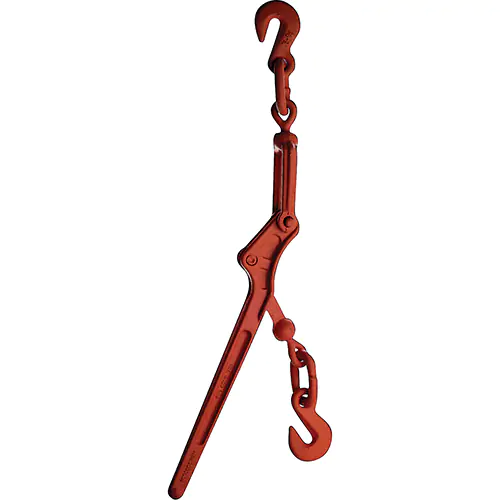 page 6
[Speaker Notes: Référence : Guide des normes de charges et dimensions P.2 (Empattement)]
Working load limit
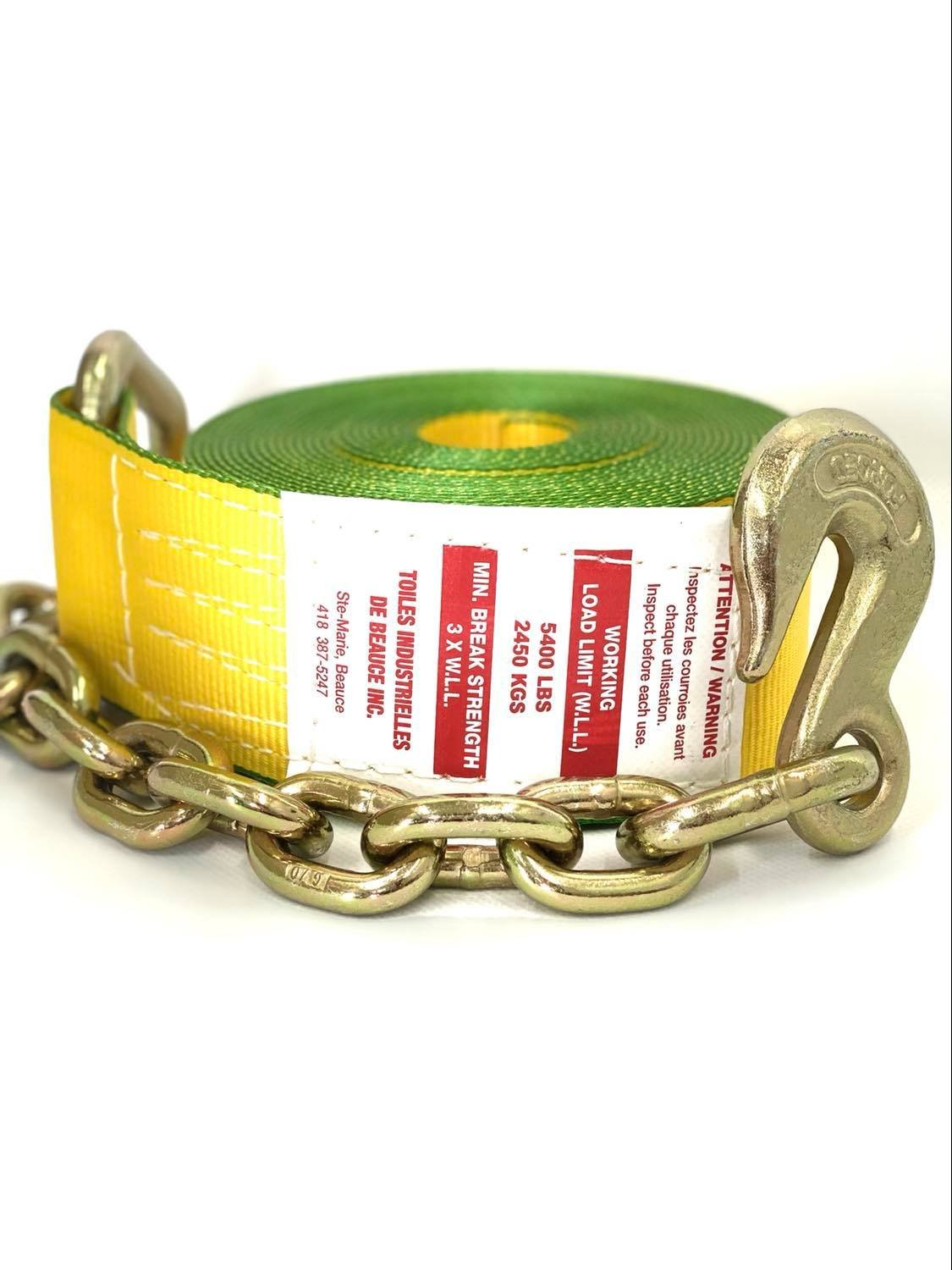 Maximum load assigned by the manufacturer that can be applied to a component of a tie- down system or to a tiedown device under normal operating conditions
page 8
[Speaker Notes: Référence : Guide des normes de charges et dimensions P.2 (Empattement)]
Working load limit (WLL)
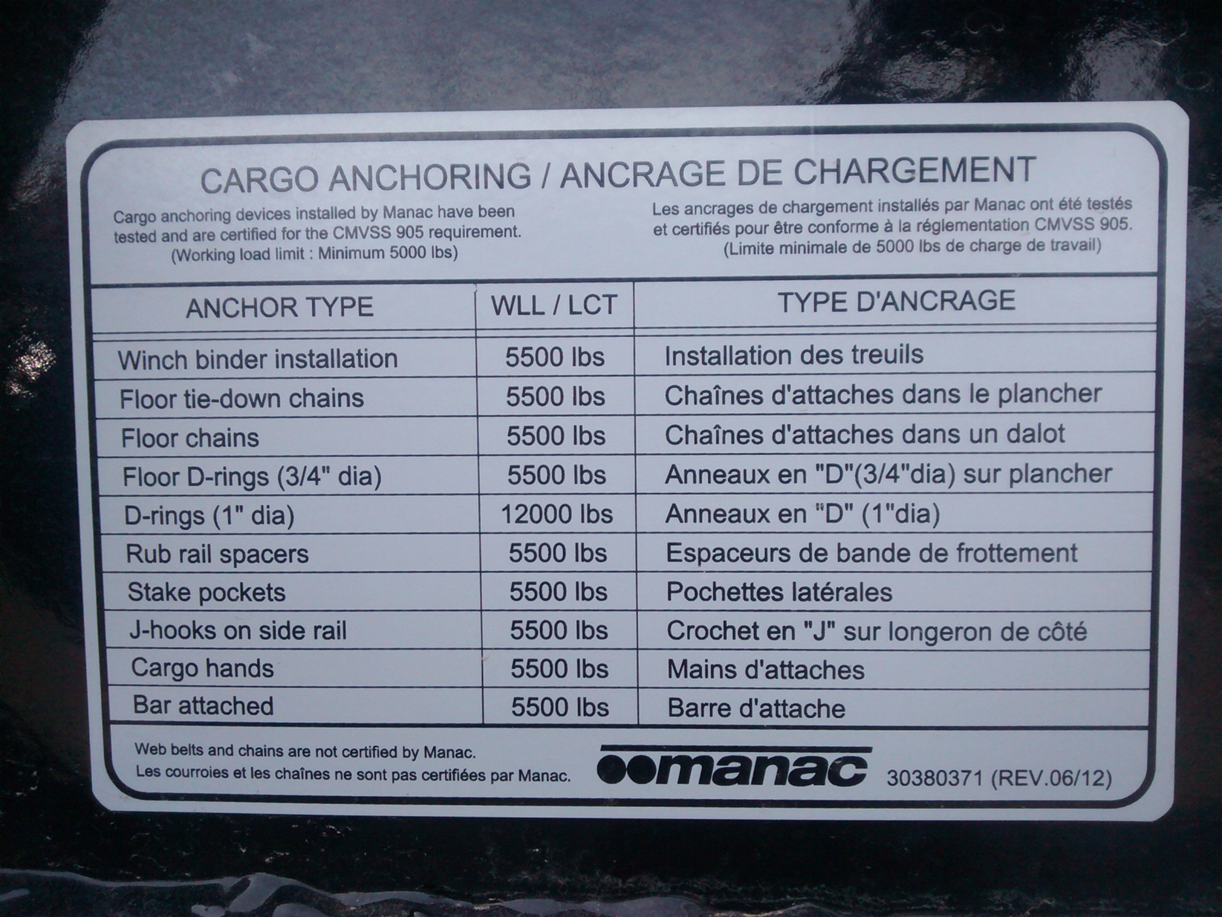 page 8
[Speaker Notes: Référence : Guide des normes de charges et dimensions P.2 (Empattement)]
Anchor point
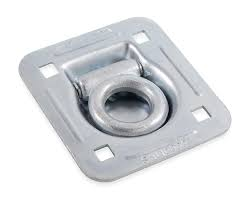 A place that is part of the structure, fixtures, or accessories of a vehicle or cargo to which a tiedown device is attached.
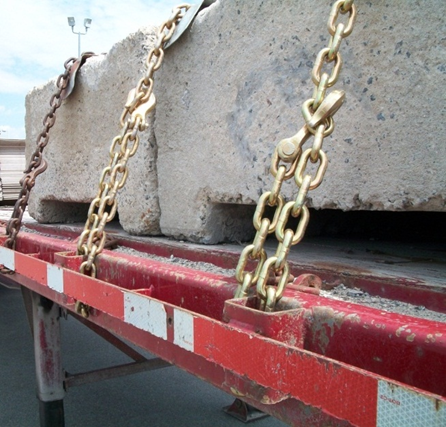 page 8
[Speaker Notes: Référence : Guide des normes de charges et dimensions P.2 (Empattement)]
Light vehicle
Automobile, light truck ou van with a net mass of 4500 kg or less.
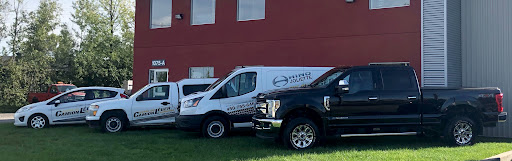 page 12
[Speaker Notes: Référence : Guide des normes de charges et dimensions P.2 (Empattement)]
Heavy duty vehicle
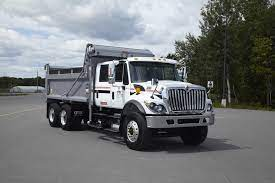 Vehicle with a net mass exceeding 4500 kg.
page 12
[Speaker Notes: Référence : Guide des normes de charges et dimensions P.2 (Empattement)]
GENERAL REQUIREMENTS
Cargo inspection:

The driver of a vehicle carrying cargo must inspect the transported cargo and the securement system, and make appropriate adjustments:
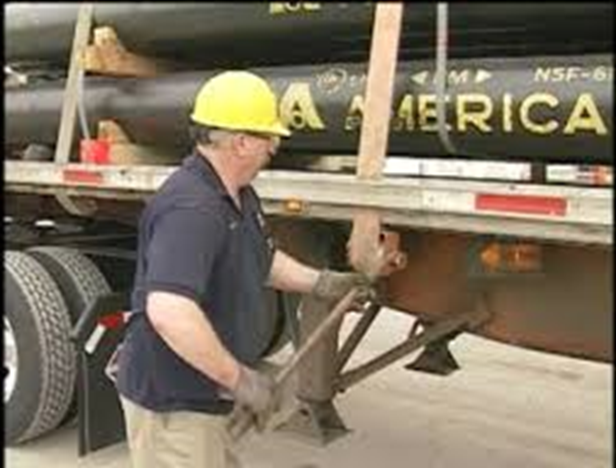 page 12
[Speaker Notes: Référence : Guide des normes de charges et dimensions P.2 (Empattement)]
GENERAL REQUIREMENTS
Cargo inspection:
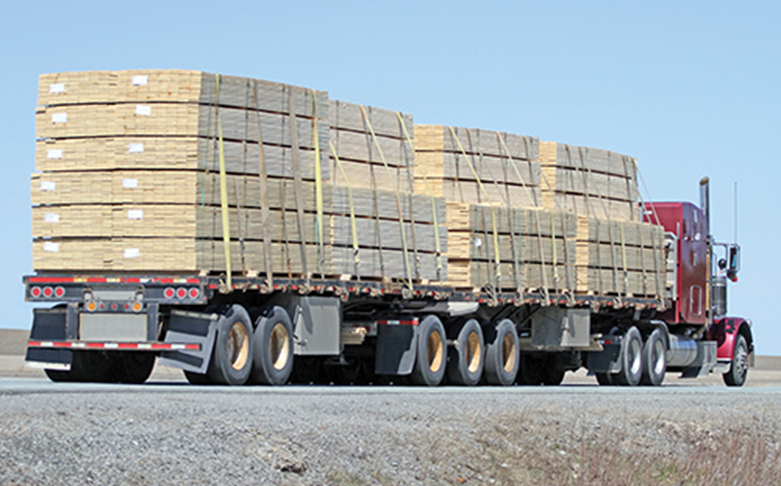 Before departure;
Within 80 km or less from the loading point;
After 240 km or 3 hours of driving;
At each change of activity;
Before leaving a private or public road.
page 13
[Speaker Notes: Référence : Guide des normes de charges et dimensions P.2 (Empattement)]
GENERAL REQUIREMENTS
Tiedown devices
All components of a cargo securement system must:

Be in proper working condition;
Be appropriate for their intended use;
Have no knots or damaged or weakened elements;
At each change of activity;
Before leaving a private or public road.
page 13
[Speaker Notes: Référence : Guide des normes de charges et dimensions P.2 (Empattement)]
GENERAL REQUIREMENTS
Load securement devices

Securement devices, integrated locking devices, movable structures, and blocking devices must be fastened in such a way that they cannot unlock or loosen when the vehicle is traveling on a public road.
page 13
[Speaker Notes: Référence : Guide des normes de charges et dimensions P.2 (Empattement)]
GENERAL REQUIREMENTS
Load securement devices

Securement devices, when possible, must be located within the rub rails if the vehicle is equipped with them.
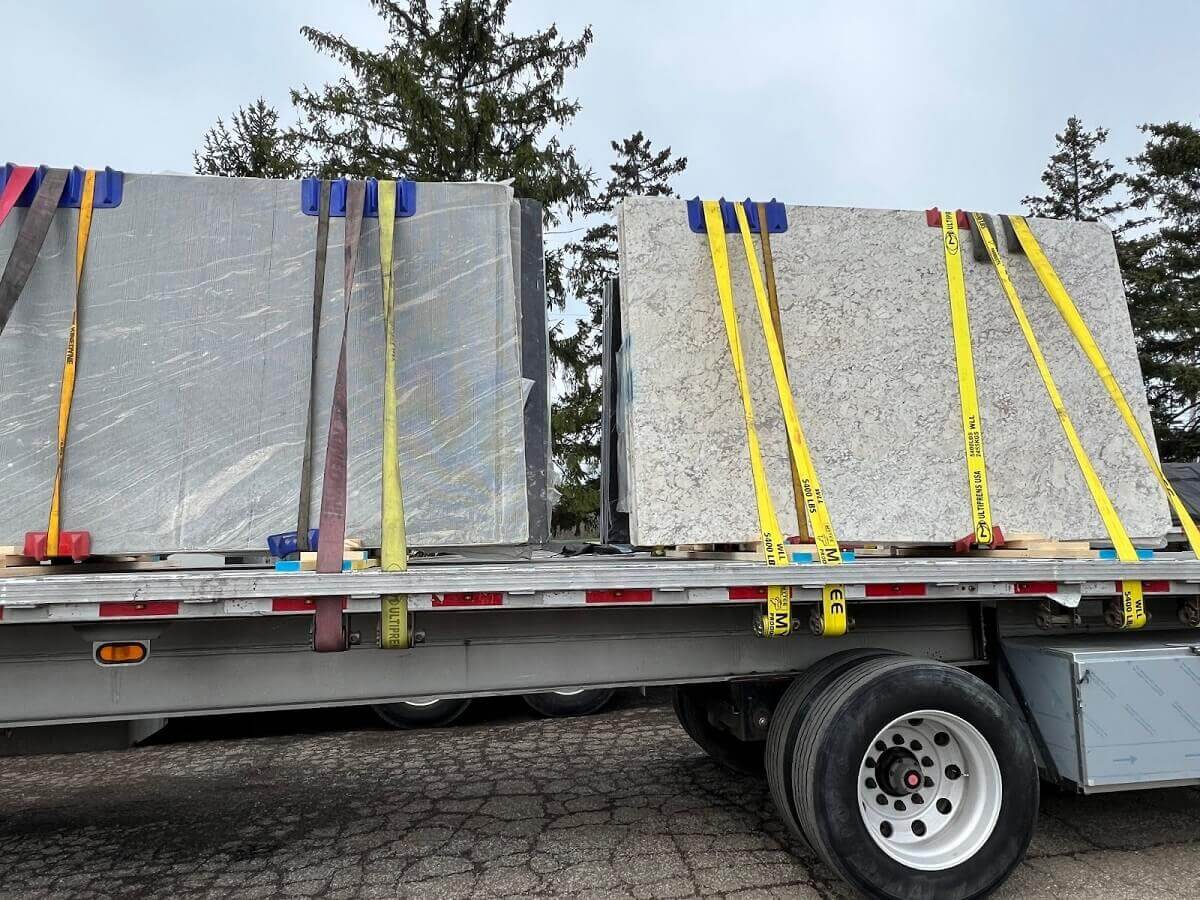 page 14
[Speaker Notes: Référence : Guide des normes de charges et dimensions P.2 (Empattement)]
GENERAL REQUIREMENTSLoad securement system requirements
All cargo must be firmly immobilized or secured to prevent shifting, sliding, or tipping.
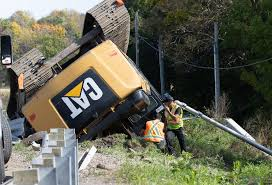 page 16
[Speaker Notes: Référence : Guide des normes de charges et dimensions P.2 (Empattement)]
GENERAL REQUIREMENTS Cargo securement system working load limit
The sum of the Working Load Limits (WLL) of all securement devices used to secure an article or group of articles on a vehicle corresponds to the total WLL at 50%.
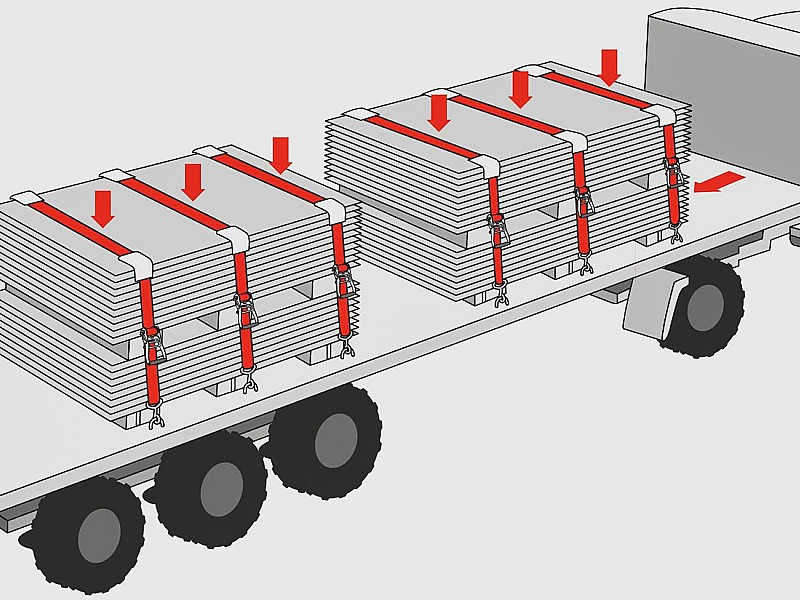 page 16
[Speaker Notes: Référence : Guide des normes de charges et dimensions P.2 (Empattement)]
GENERAL REQUIREMENTS Cargo securement system working load limit
The WLL is identified by a marking
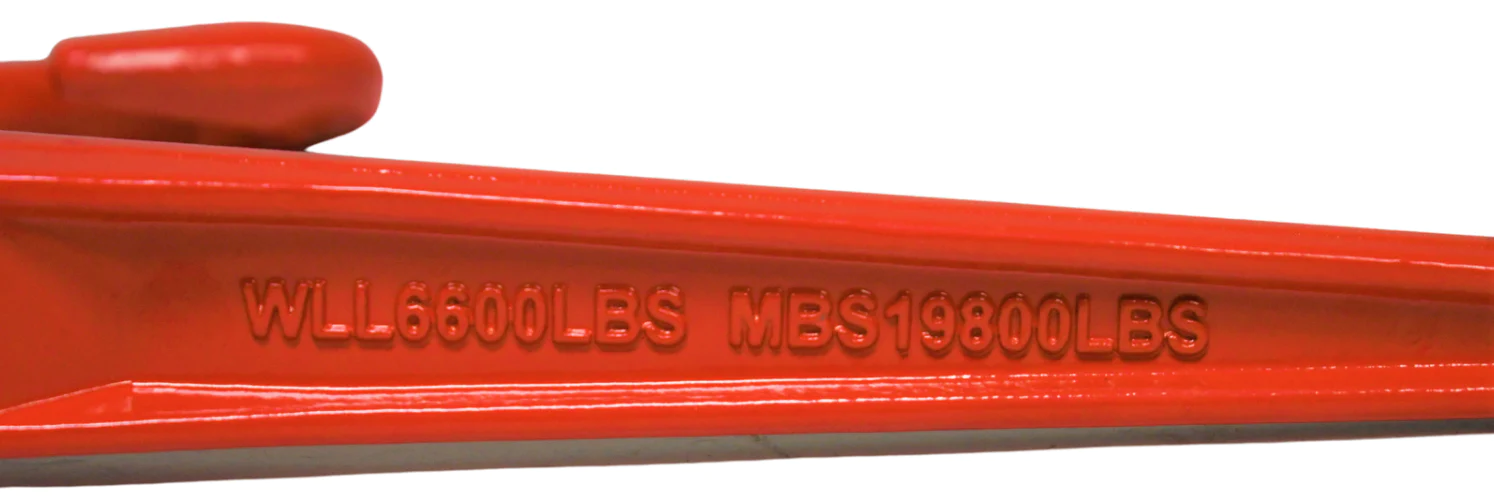 page 17
[Speaker Notes: Référence : Guide des normes de charges et dimensions P.2 (Empattement)]
GENERAL REQUIREMENTS Cargo securement system working load limit
The WLL is identified by a marking
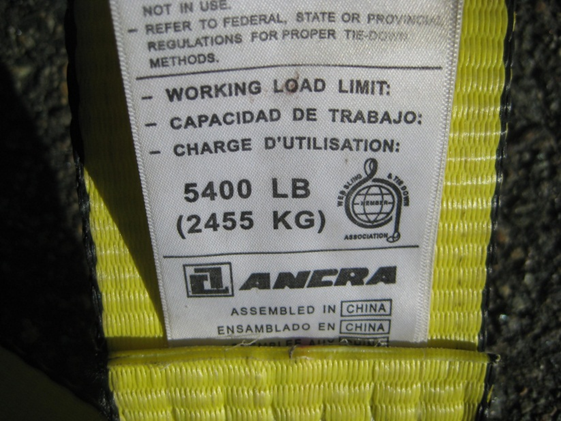 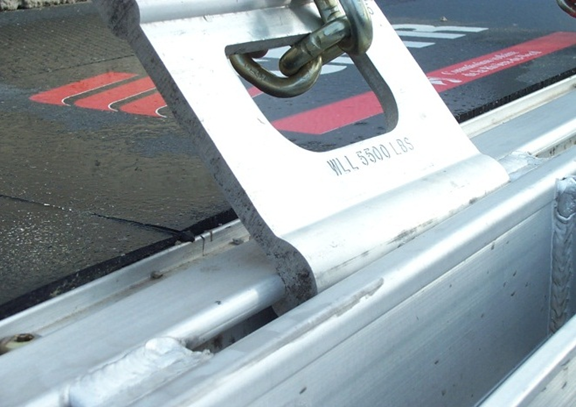 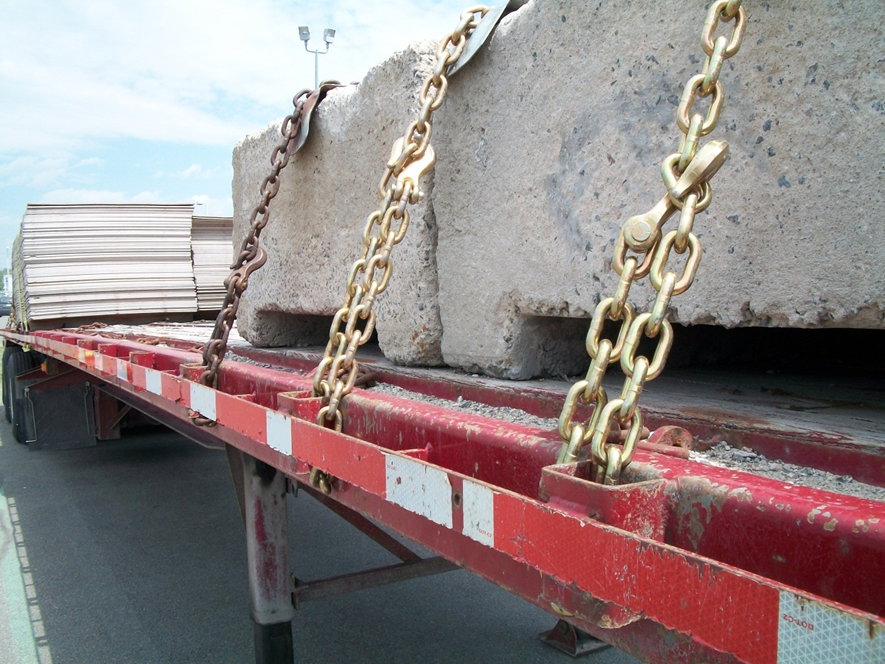 page 17
[Speaker Notes: Référence : Guide des normes de charges et dimensions P.2 (Empattement)]
GENERAL REQUIREMENTS Tensioning of securement devices
A device must:

Be designed, constructed, and maintained so that the driver can tighten it.
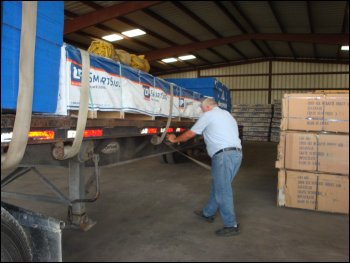 page 19
[Speaker Notes: Référence : Guide des normes de charges et dimensions P.2 (Empattement)]
GENERAL REQUIREMENTS Tensioning of cargo securing devices
A device must:

Be used un such a way that it cannot slip, tip over, come loose, open or detach when the vehicle is traveling on a public road.
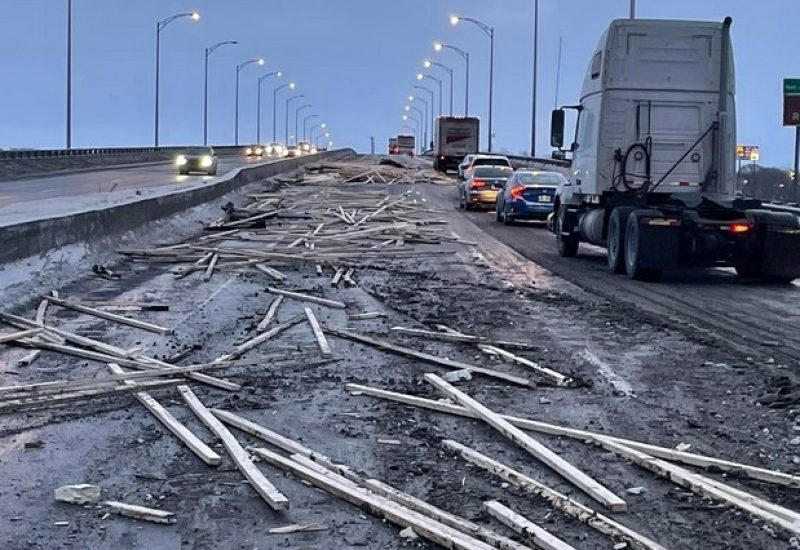 page 19
[Speaker Notes: Référence : Guide des normes de charges et dimensions P.2 (Empattement)]
Minimum number of tiedown devices
Not blocked cargo
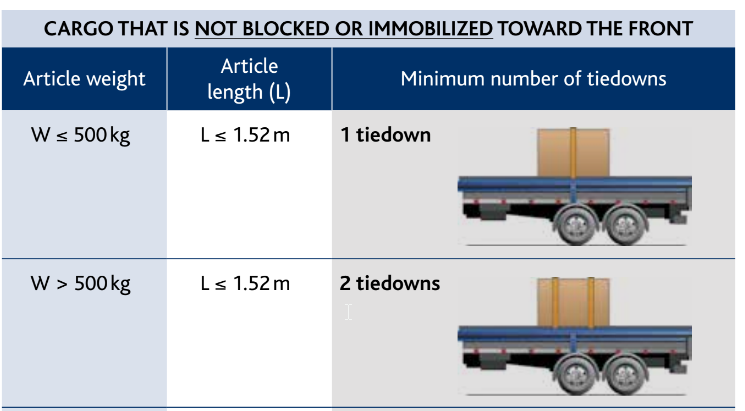 page 20
[Speaker Notes: Référence : Guide des normes de charges et dimensions P.2 (Empattement)]
Minimum number of tiedown devicesNot blocked cargo
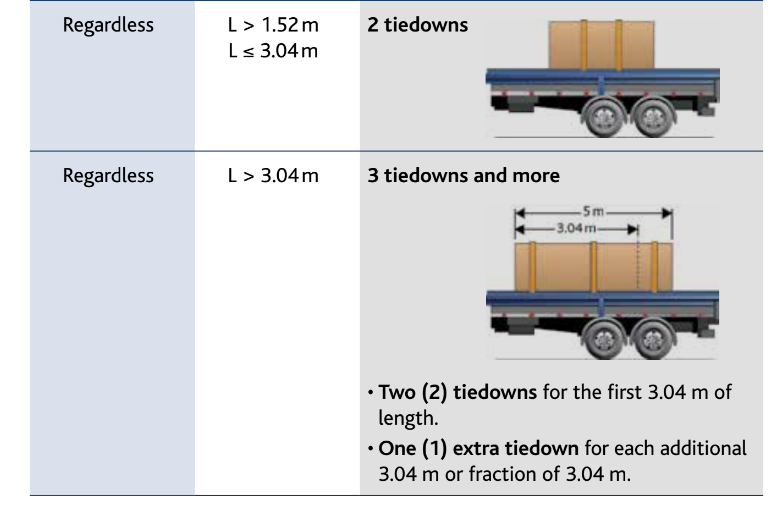 page 20
[Speaker Notes: Référence : Guide des normes de charges et dimensions P.2 (Empattement)]
Minimum number of tiedown devicesBlocked cargo
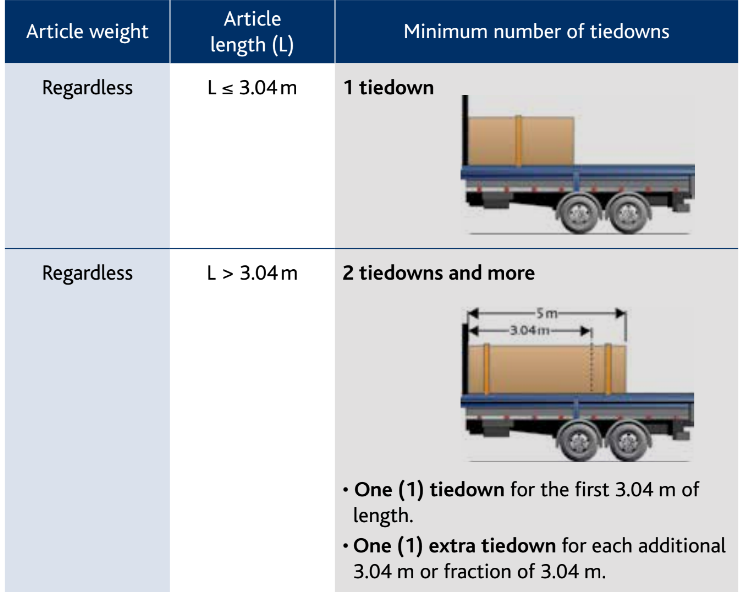 page 21
[Speaker Notes: Référence : Guide des normes de charges et dimensions P.2 (Empattement)]
EXERCISES
Student notebook, competency 3
1.Give an example of a tiedown device
Load bar
Cradle
Retaining wedge
Edge protector
guide p.14
[Speaker Notes: Référence : Guide des normes de charges et dimensions P.2 (Empattement)]
EXERCISESStudent notebook, competency 3
2. Give an example of a tiedown device.
Chain;
Binder;
Stap.
guide p.14
[Speaker Notes: Référence : Guide des normes de charges et dimensions P.2 (Empattement)]
EXERCISESStudent notebook, competency 3
Working load limit: device capacity.
3.What means the letter WLL?
guide p.8
[Speaker Notes: Référence : Guide des normes de charges et dimensions P.2 (Empattement)]
EXERCISESStudent notebook, competency 3
4.What is the difference between a light vehicle and a heavy vehicle according to the regulations?
Light : less of 4500 kg GVWR, 
Heavy : more of 4500 kg GVWR
guide p.12
[Speaker Notes: Référence : Guide des normes de charges et dimensions P.2 (Empattement)]
EXERCISESStudent notebook, competency 3
5. After loading a cargo, I drove 50 km and stopped for dinner. Am I required to inspect my cargo securement system?
Yes, because the cargo securement inspection must be performed at each change of duty status and before 80 km (50 miles).
guide p.13
[Speaker Notes: Référence : Guide des normes de charges et dimensions P.2 (Empattement)]
MINIMUM NUMBER OF TIEDOWN DEVICES
 Based on the following illustrations, how many tiedown devices are   needed for the following exercises?
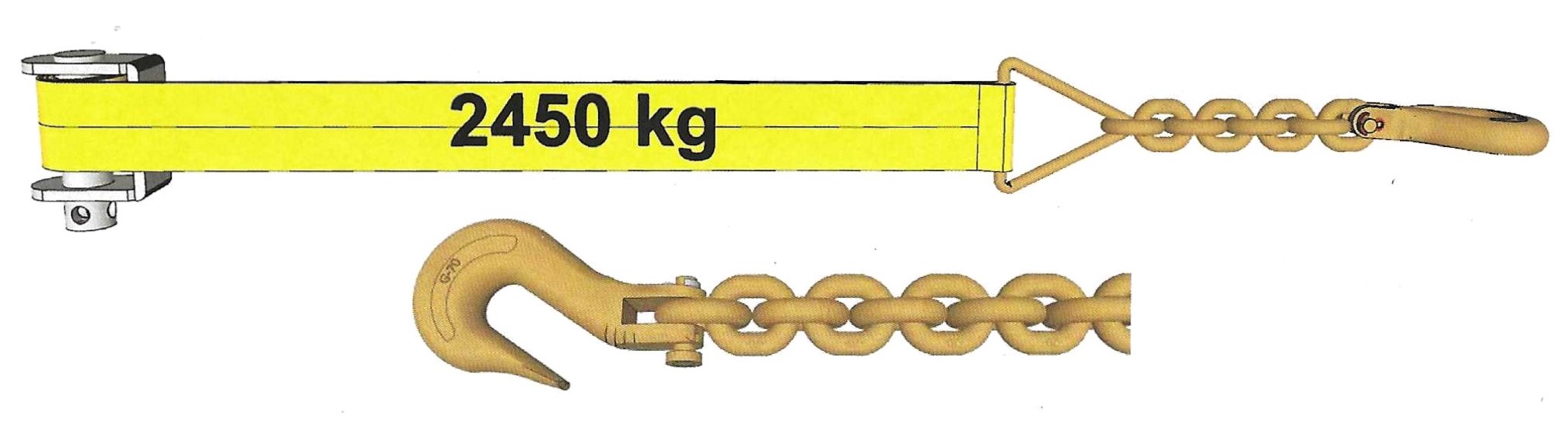 [Speaker Notes: Référence : Guide des normes de charges et dimensions P.2 (Empattement)]
Student notebook, competency 3
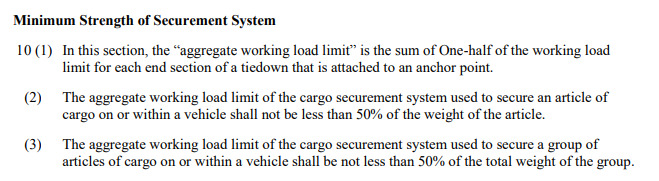 Standard 10
[Speaker Notes: Référence : Guide des normes de charges et dimensions P.2 (Empattement)]
Student notebook, competency 3
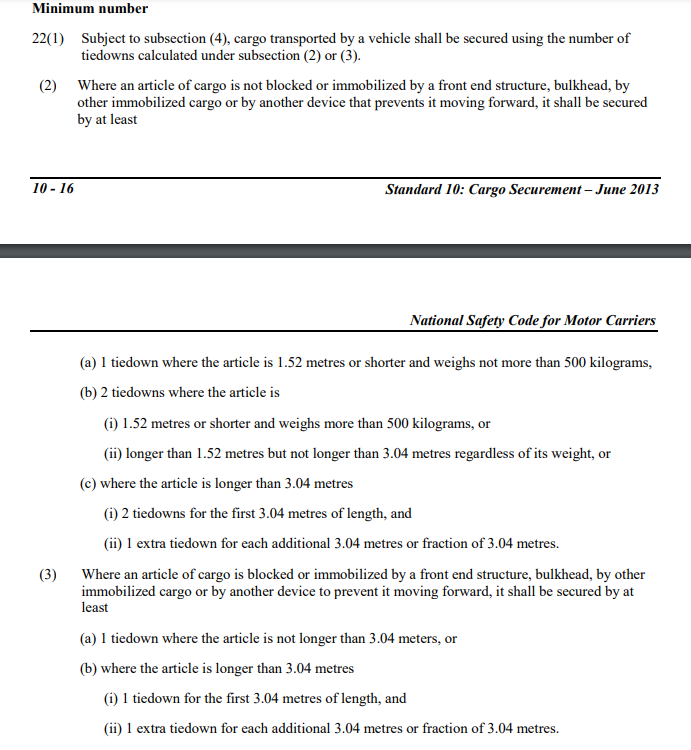 Standard 10
[Speaker Notes: Référence : Guide des normes de charges et dimensions P.2 (Empattement)]
Securing cargo based on weight and lenght
Procedure:  Apply the procedure based on weight and length, then choose the one that requires the highest number of securing devices.
Comp 3. student notebook
[Speaker Notes: Référence : Guide des normes de charges et dimensions P.2 (Empattement)]
Secured based on weight and lenght
1.Cargo: wooden crate containing stained glass windows
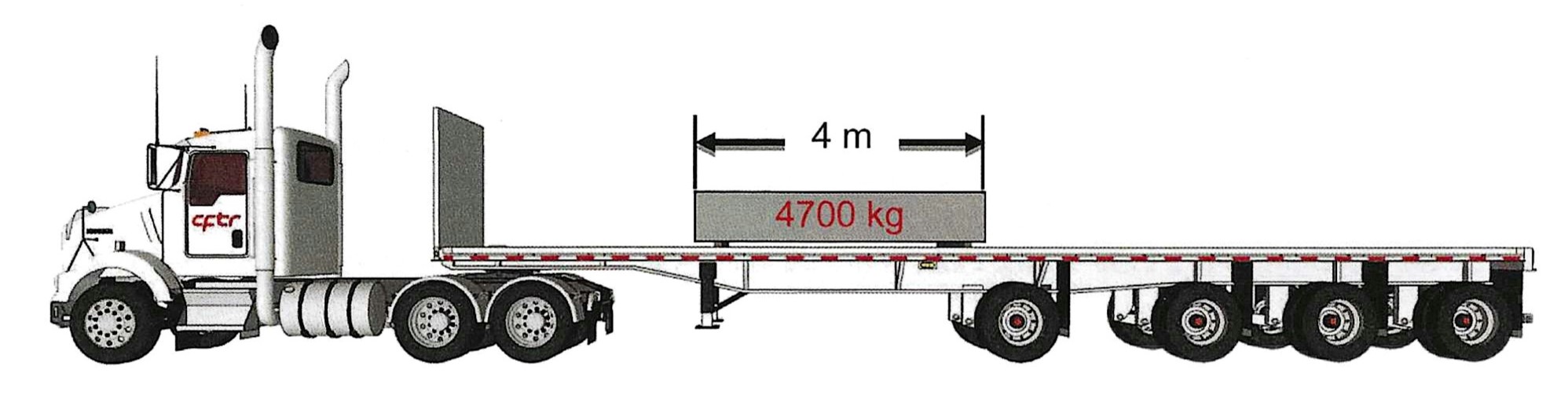 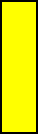 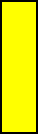 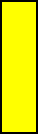 4 700 kg ÷ 50 % = 2350 kg ÷ 2450 kg = 0.96 then 1 device
4 m ÷ 3.04 = 1.32 then 2 + 1 = 3 devices
3 devices
page 83
Réponse:
[Speaker Notes: Référence : Guide des normes de charges et dimensions P.2 (Empattement)]
Load secure according to weight and length
2. Cargo: steel beams.
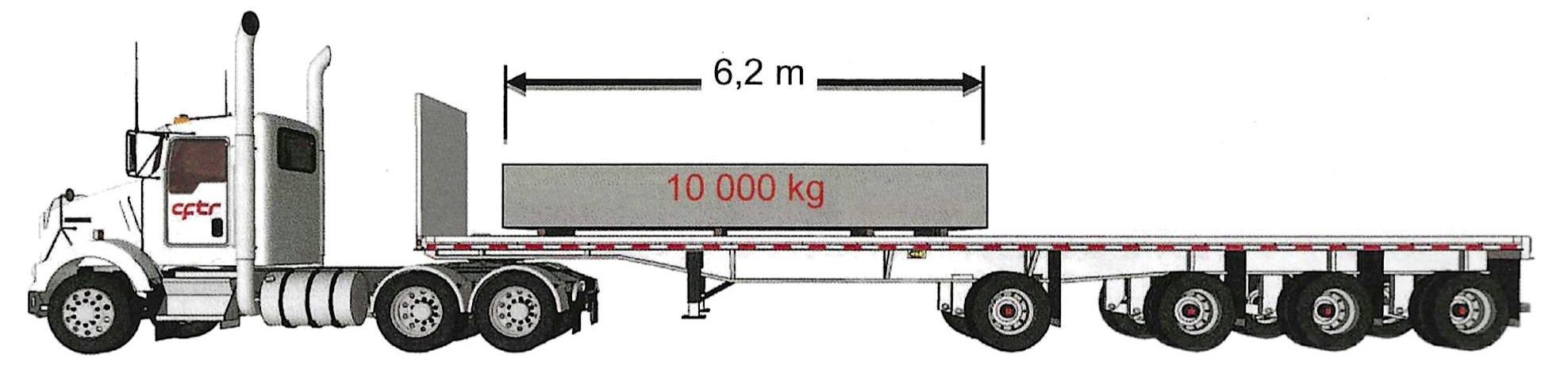 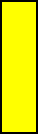 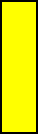 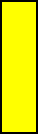 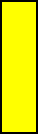 10 000 kg ÷ 50 % = 5000 kg ÷ 2450 kg = 2.04 then 3	
6.2 m ÷ 3.04 = 2.03 then 3 + 1 = 4 devices
Réponse:
page 83 guide
[Speaker Notes: Référence : Guide des normes de charges et dimensions P.2 (Empattement)]
Load secure according to weight and length
3. Cargo: aluminium and wood structures for construction
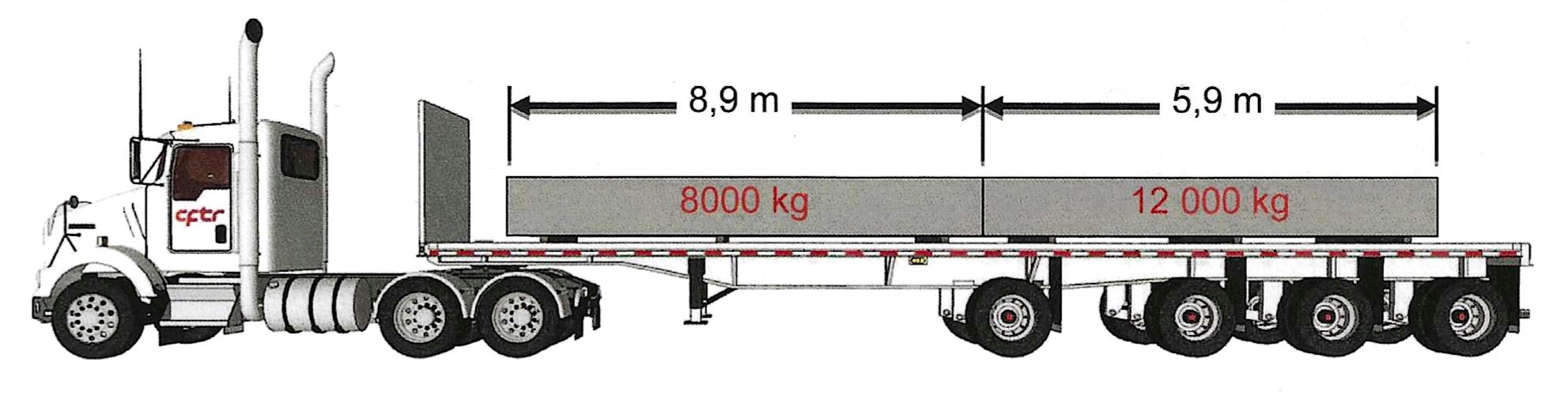 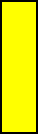 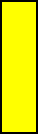 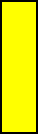 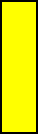 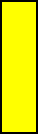 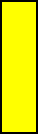 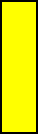 8 000 kg  ÷ 50 % = 4 000 kg ÷ 2450 kg = 1.63 then 2	        8.9 m ÷ 3.04 = 2.93 then 3 + 1 = 4
12 000 kg  ÷ 50 % = 6 000 kg ÷ 2450 kg = 2.45 then 3	5.9 m ÷ 3.04 = 1.94 then 2 + 0 = 2
7 devices
Réponse:
page 83 guide
[Speaker Notes: Référence : Guide des normes de charges et dimensions P.2 (Empattement)]
Load secure according to weight and length
4. Cargo: Metal pipes in wooden crates
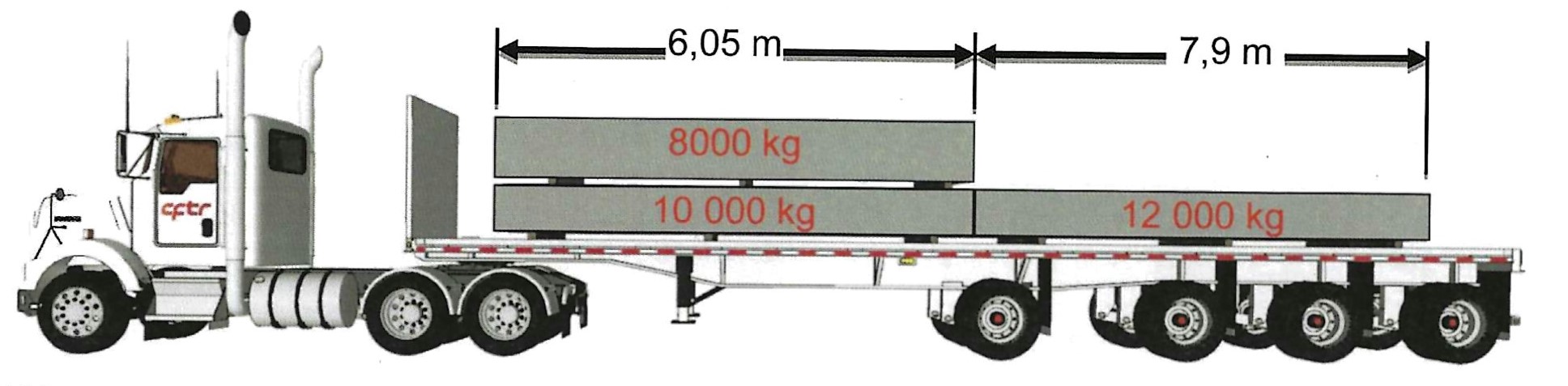 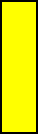 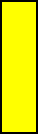 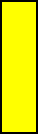 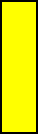 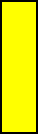 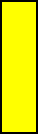 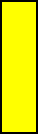 18 000 kg  ÷ 50 % = 9 000 kg ÷ 2450 kg = 3.67 then 4	6.05 m ÷ 3.04 = 1.99 then 2 + 1 = 3
12 000 kg ÷  50 % = 6 000 kg ÷ 2450 kg = 2.45 then 3	7.9 m ÷ 3.04 = 2.60 then 3 + 0 = 3
7 devices
Réponse:
page 84
[Speaker Notes: Référence : Guide des normes de charges et dimensions P.2 (Empattement)]
Load secure according to weight and length
5. Cargo: Copper block for machining
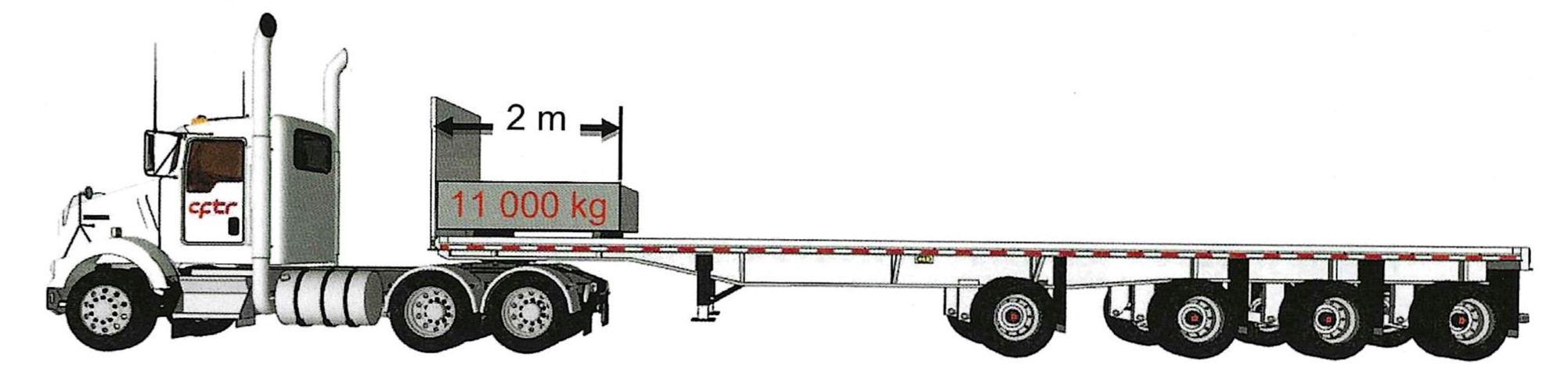 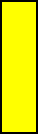 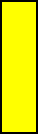 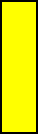 11 000 kg  ÷ 50 % = 5 500 kg ÷ 2450 kg = 2.24 then 3	
2 m ÷ 3.04 = 0.66 then 1 + 0 = 1
3 devices
Réponse:
page 84
[Speaker Notes: Référence : Guide des normes de charges et dimensions P.2 (Empattement)]
Load secure according to weight and length
6. Cargo: aluminium block for machining
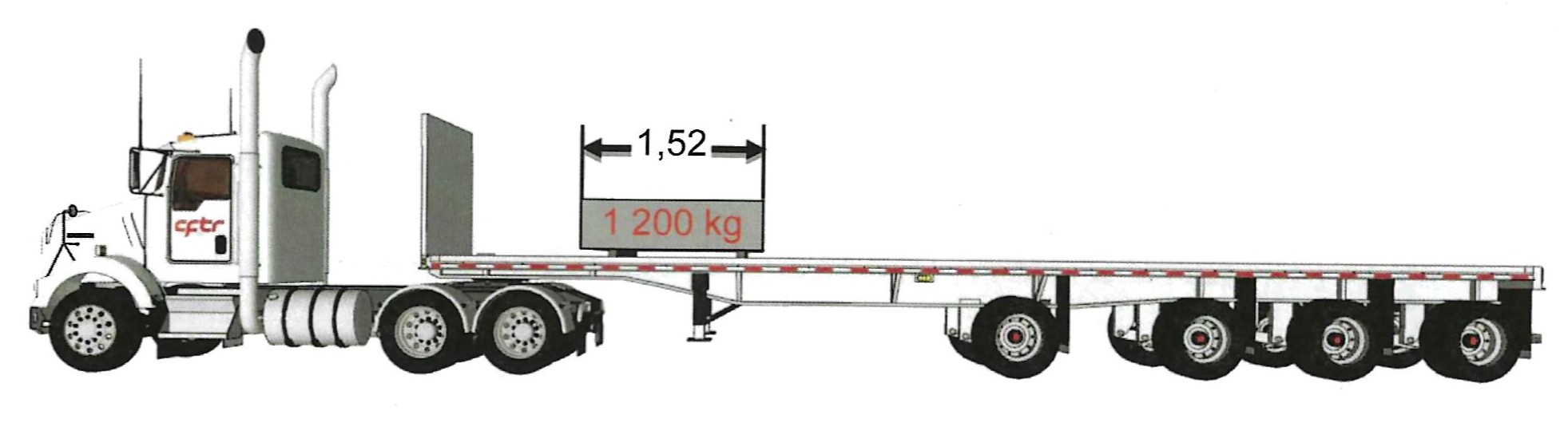 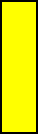 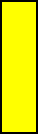 1 200 kg  ÷ 50 % = 600 kg ÷ 2450 kg = 0.24 then 1		
1.52 m ÷ 3.04 = 0.5 then 1 + 1 = 2
2 devices
Réponse:
page 84 guide
[Speaker Notes: Référence : Guide des normes de charges et dimensions P.2 (Empattement)]
MINIMUM NUMBER OF CARGO DEVICE

For the following exercises, consult the table below to know the capacity of lashing equipment and anchor points?
page 85 guide
[Speaker Notes: Référence : Guide des normes de charges et dimensions P.2 (Empattement)]
Load secure according to weight and length
7. Cargo: Crates containing parts from the port.
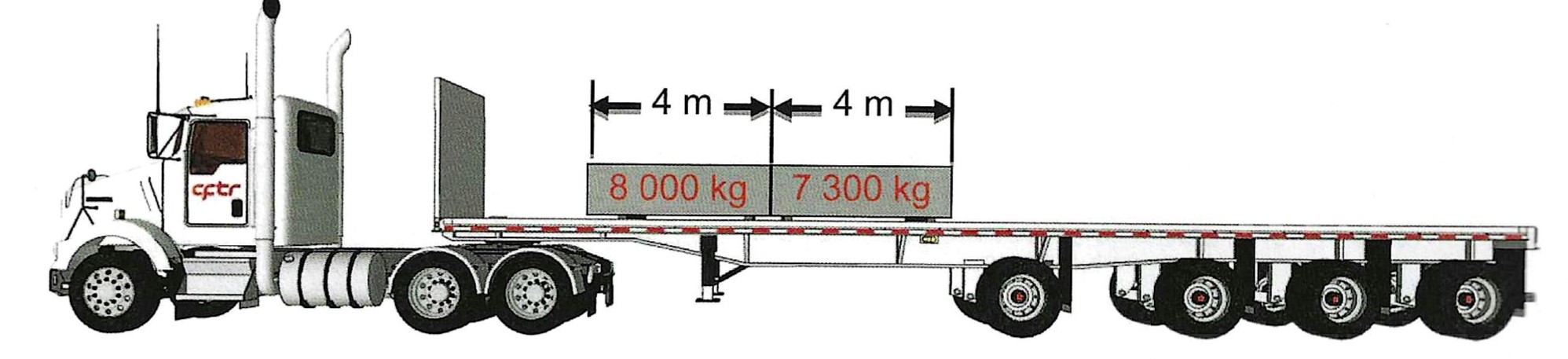 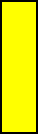 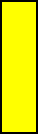 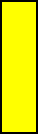 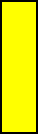 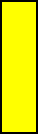 8 000 kg ÷  50 % = 4 000 kg ÷ 2248 kg = 1.78 then 2	4,0 m ÷ 3.04 = 1,31 then 2+1=3
7 300 kg ÷  50 % = 3 650 kg ÷ 2248 kg = 1.62 then 2	4,0 m ÷ 3.04 = 1,31 then 2 
5 devices
Réponse:
page 85 guide
[Speaker Notes: Référence : Guide des normes de charges et dimensions P.2 (Empattement)]
Load secure according to weight and length
8. Cargo: Concrete barriers
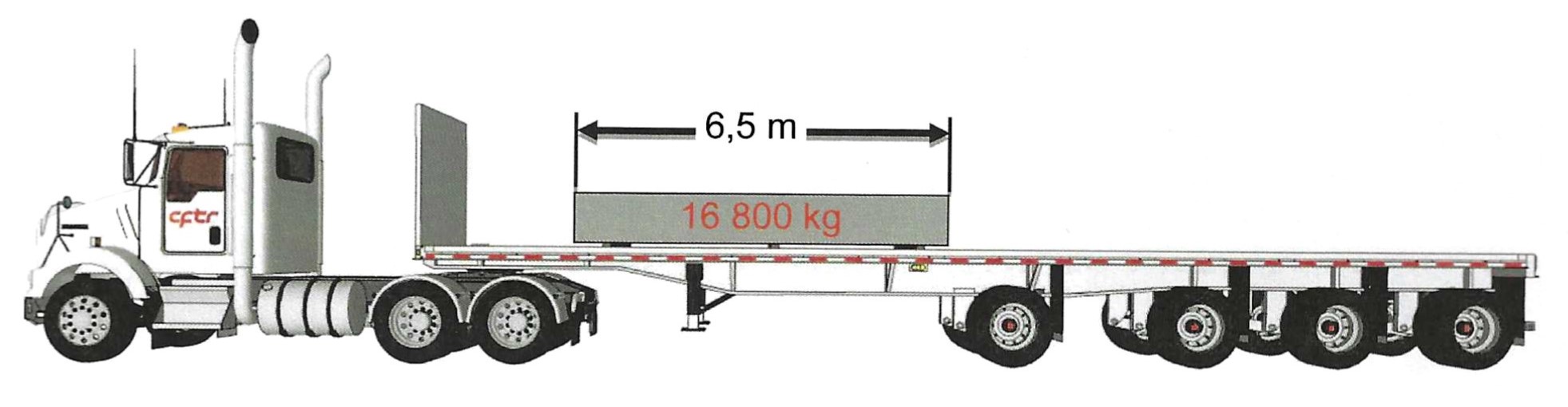 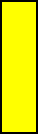 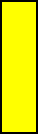 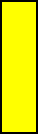 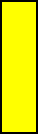 16 800 kg ÷ 50 % = 8 400 kg ÷ 2248 kg = 3.74 then 4	
6,5 m ÷ 3.04 = 2,13 then 3 + 1 = 4
4 devices
Réponse:
page 85 guide
[Speaker Notes: Référence : Guide des normes de charges et dimensions P.2 (Empattement)]
Load secure according to weight and length
9. Cargo: Military tool boxes from northern Quebec
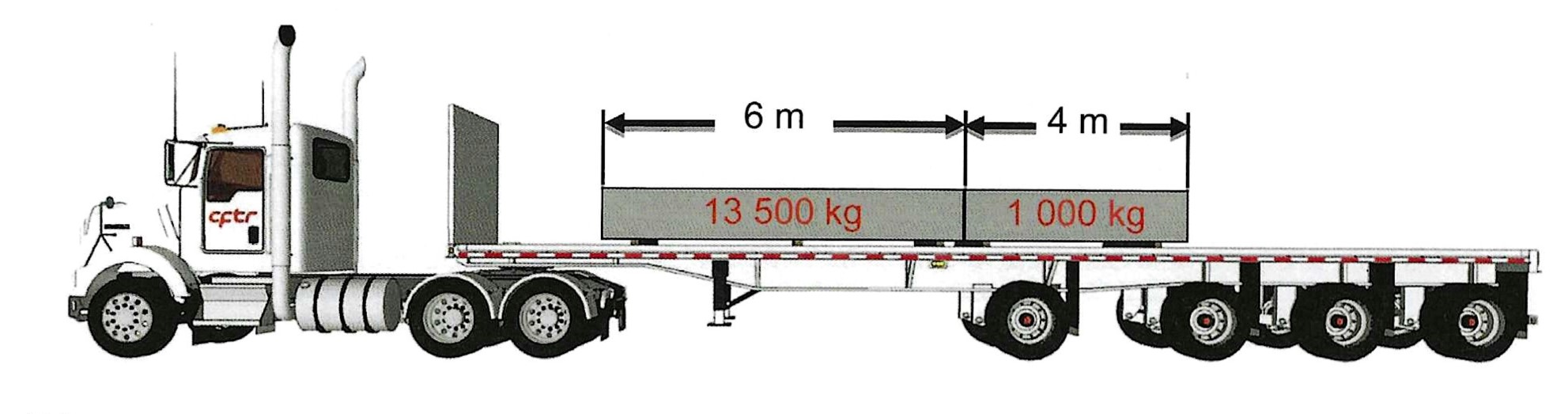 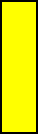 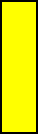 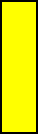 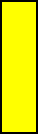 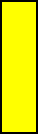 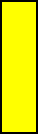 13 500 kg  ÷ 50 % = 6 750 kg ÷ 2248 kg = 3.003 then 4	6 m ÷ 3.04 = 1.97 then 2 + 1 = 3
  1 000 kg ÷  50 % = 500 kg ÷ 2248 kg = 0.22 then 1	4,0 m ÷ 3.04 = 1,97 =2
6 devices
Réponse:
page 86 guide
[Speaker Notes: Référence : Guide des normes de charges et dimensions P.2 (Empattement)]
Load secure according to weight and length
10. Cargo: Dunnage tool box
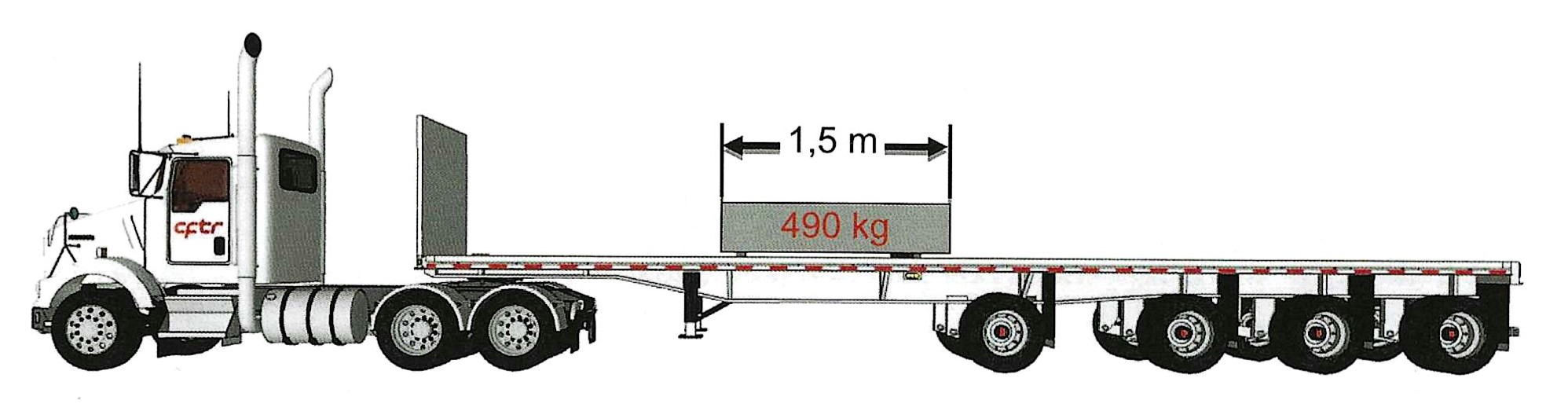 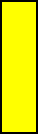 490 kg ÷  50 % = 245 kg ÷ 2248 kg = 0,10 then 1 and - of 500 kg 	
1,5 m ÷ 3.04 = 0,49 = 1 because - of 1,52m
1 device
Réponse:
page 86 guide
[Speaker Notes: Référence : Guide des normes de charges et dimensions P.2 (Empattement)]
Load secure according to weight and length
11. Cargaison: Dunnage tool box
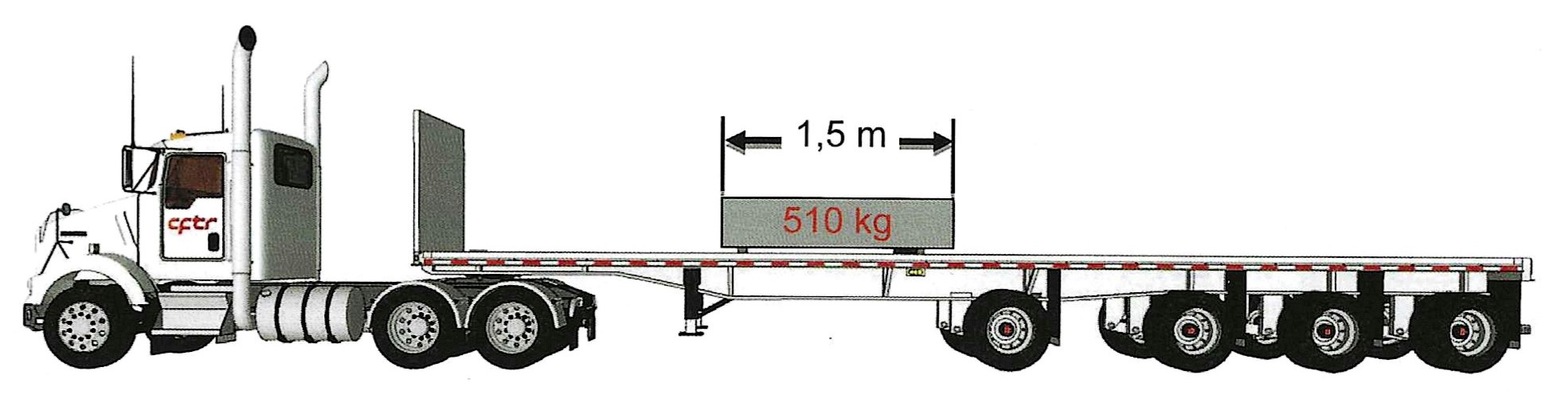 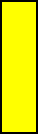 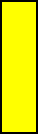 510 kg ÷  50 % = 255 kg ÷ 2248 kg = 0,11 then 1+1=2 because more of 500 kg 	
1,5 m ÷ 3.04 = 0,49 = 1 + 1 then 2
2 devices
Réponse:
page 86 guide
[Speaker Notes: Référence : Guide des normes de charges et dimensions P.2 (Empattement)]
Load secure according to weight and length
12. Cargo: Block granite
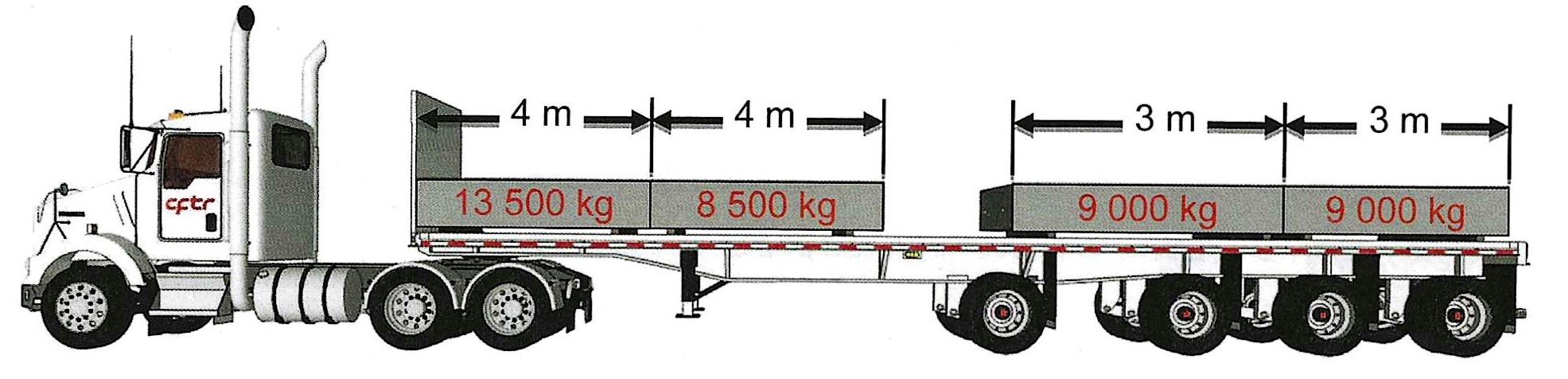 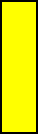 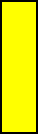 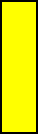 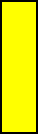 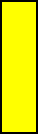 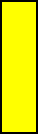 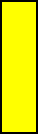 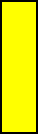 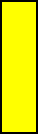 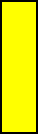 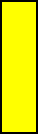 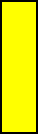 13 500 kg ÷ 50 % = 6 750 kg ÷ 2248 kg = 3.002 then 4		4,0 m ÷ 3.04 = 1,31 = 2 + 1 = 3 
  8 500 kg ÷  50 % = 4 250 kg ÷ 2248 kg = 1.89  then  2		4,0 m ÷ 3.04 = 1,31 = 2
  9 000 kg ÷  50 % = 4 500 kg ÷ 2248 kg = 2.001 then 3		3,0 m ÷ 3.04 = 0.98 + 1 = 2 
  9 000 kg ÷  50 % = 4 500 kg ÷ 2248 kg = 2.001 then 3		3,0 m ÷ 3.04 = 0.98 = 1

12 devices
page 87 guide
[Speaker Notes: Référence : Guide des normes de charges et dimensions P.2 (Empattement)]
Load secure according to weight and length
13. Cargo: Concrete bases and steel dock sections
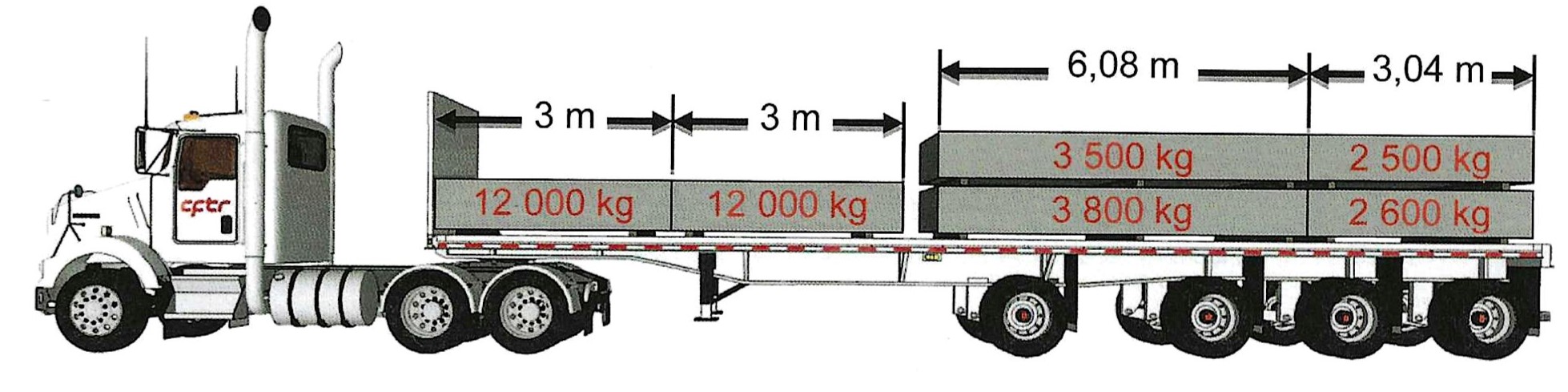 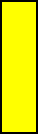 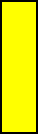 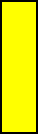 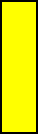 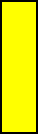 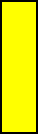 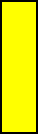 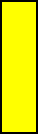 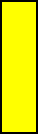 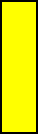 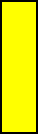 12 000 kg  ÷ 50 % = 6 000 kg ÷ 2248 kg = 2.66 then 3	3 m ÷ 3.04 = 0,98 then 1 
12 000 kg  ÷ 50 % = 6 000 kg ÷ 2248 kg = 2.66 then 3	3 m ÷ 3.04 = 0,98 then 1 
  7 300 kg  ÷ 50 % = 3 650 kg ÷ 2248 kg = 1.62 then 2	6,08 m ÷ 3.04 = 2 then 2 + 1 = 3 
  5 100 kg ÷  50 % = 2 550 kg ÷ 2248 kg = 1.13 then 2	3.04 m ÷ 3.04 = 1 
11 devices
page 87 guide
[Speaker Notes: Référence : Guide des normes de charges et dimensions P.2 (Empattement)]
Load secure according to weight and length
14. Cargo: Bundles of slate roofing shingles
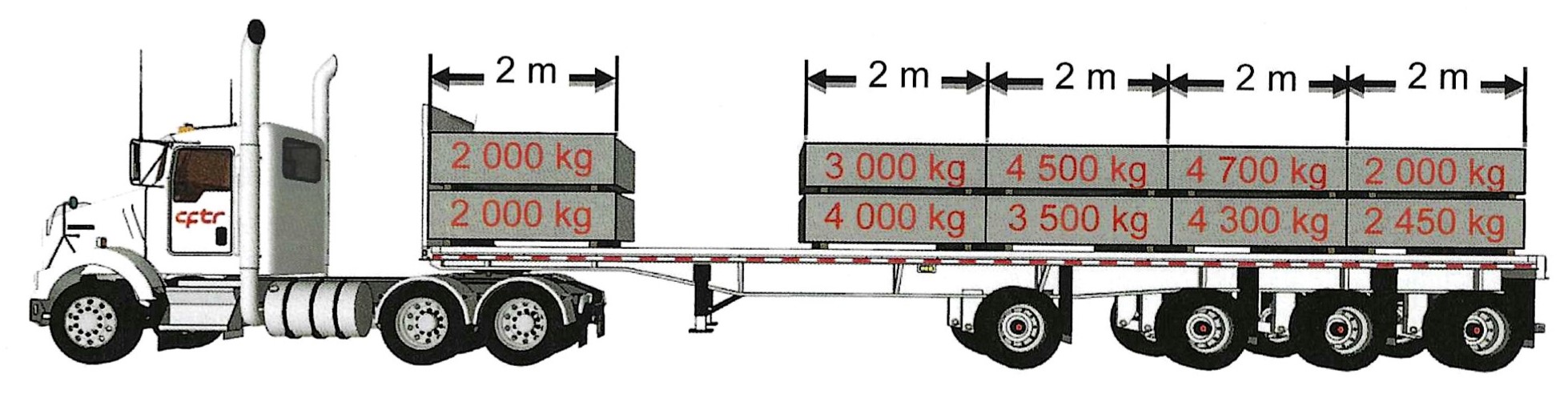 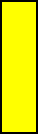 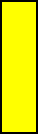 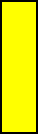 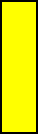 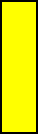 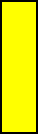 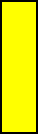 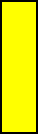 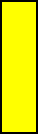 4 000 kg  ÷ 50 % = 2 000 kg ÷ 2248 kg = 0.88 then 1	2,0 m ÷ 3.04 = 0.65 then 1
7 000 kg  ÷ 50 % = 3 500 kg ÷ 2248 kg = 1.55 then 2	2,0 m ÷ 3.04 = 0.65 then 1 +1 = 2
8 000 kg÷   50 % = 4 000 kg ÷ 2248 kg = 1.77 then 2	2,0 m ÷ 3.04 = 0.65 then 1 
9 000 kg ÷  50 % = 4 500 kg ÷ 2248 kg = 2.001 then 3	2,0 m ÷ 3.04 = 0.65 then 1 
4 450 kg  ÷ 50 % = 2 225 kg ÷ 2248 kg = 0.98  then 1	2,0 m ÷ 3.04 = 0.65 then 1
 9 devices
page 87 guide
[Speaker Notes: Référence : Guide des normes de charges et dimensions P.2 (Empattement)]
Load secure according to weight and length
15. Cargo: Steel beams
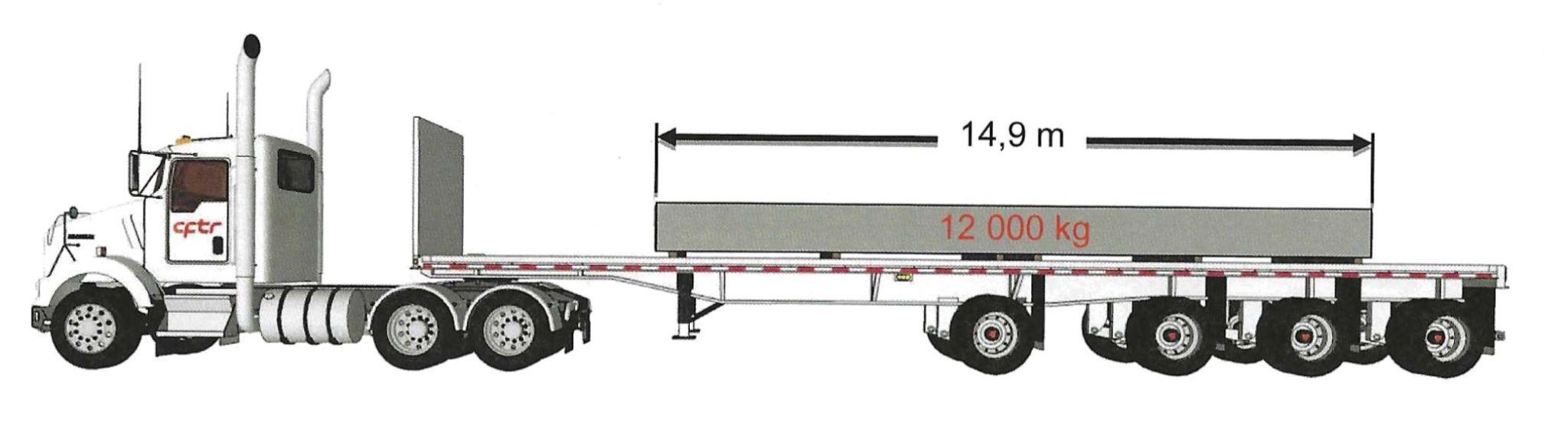 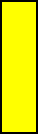 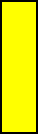 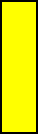 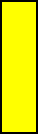 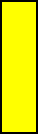 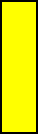 12 000 kg  ÷ 50 % = 6 000 kg ÷ 2248 kg = 2,66 then 3	
14,9 m ÷ 3.04 = 4.90 then 5 + 1 = 6
6 devices
Réponse:
page 88 guide
[Speaker Notes: Référence : Guide des normes de charges et dimensions P.2 (Empattement)]
Thank you for your attention